The magic of networking….
How to learn from others and spread the word about your practice

Missy Armstrong Beyerlin MS, CTRS/R, FDRT
Objectives
Identification of at least 5 key elements of networking.
Identify the 5 tools of personalized networking communication
Demonstrate the ability to integrate the key elements with the personalized tools of networking communication.
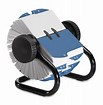 What is Networking?
Risk
Building relationships on basis of commonalities and trust
Exchange of information/resources; sharing
Validation 
Diplomacy and/or etiquette
Open respectful communication
Constant, consistent, and organized effort
Advocacy
Marketing
4
[Speaker Notes: Talk less, listen more, you’ve asked them to the table.  They will ask for your opinion if they want]
Why is Networking So Important?
Effectiveness – zeroing in
Benchmarking
Efficiency – gathering information quickly
Improved clinical practice!
Teaching/Education
Employment internships, career advancement.
Creative opportunities!
5
[Speaker Notes: Dinner…….Oncology, medical management behavioral health, palliative care and bereavement for pediatric patients and family,  home health, administration, ATRA history,]
Networking Do’s
Be brave and purposeful…….Listen, observe and join in.
Have a clear goal, direction, strategy, “brand”
Have business cards printed
Use conferences well
Notice who goes to similar sessions: cold call a leader
Attend and use social sessions/breaks
Introduce yourself and look for common topics
Share your passion(s)
Listen
Consider a leadership position in a professional association(s)
Continually network throughout career
Follow-up with contacts
6
Networking Don’ts
Don’t be timid--Networking isn’t just for the flamboyant big-shots or charismatic colleagues.
Don’t only speak to one person – The more the better.
Don’t be afraid to ask questions --(Peacock premise)There are no stupid questions.  Ego’s will win out.
Avoid overzealous self-promotion – this tactic is more likely to annoy than build valuable relationships
Don’t forget to follow up – this is so important, we’re saying it twice.
Do not say anything disparaging about your employment, your boss, your school etc.
Don’t get rowdy –Don’t take all information at face value
7
[Speaker Notes: Golden Rule]
Networking is a long-term investment that requires time and persistence. Most of the connections you make will not have anything to offer you initially. By politely following up with your contacts, you'll be able to develop a relationship over time. The stronger your relationships, the more likely it is that your connections will think of you when opportunities arise.
Networking StepsBasics
Reward and Recognize
Enthusiastically reward
Stay engaged
Use social media with respect
At 10 ft. eyes should meet at 5 ft. there should be a hello
9
Networking Steps
Develop/join networks professionally and socially
Ask friends/colleagues for suggestions
Make specific request for information
Share information or ideas you have
Ask about other contacts
Close the conversation with a request to reengage
10
Effective strategies for networking
Grow your network and develop new relationships.
Be careful not to exclude anyone from your network as you begin seeking out new connections. You never know when that chance meeting might turn out to be a valuable networking contact, even if they don't work directly in your career field.
Network often and everywhere Broaden your scope
Show an interest in what other people have to say instead of focusing exclusively on your needs. A relationship founded on mutual trust and respect will be the most likely to benefit you in the long term.
Have a positive attitude
Presentation will have a significant impact.
Don’t whine, broadcasting your frustrations will only make it more difficult to gain new connections. Even if you're coming out of a tough situation, be sure to project confidence.
Networking
Telling people what it is
TR vs activity
Explain therapeutic value of RT
Capitol Hill
Educate clients/families
Educate other healthcare professionals
Use Face Book to promote
Casual conversations about what RT is
Educate Social Services
Provide training seminars
Educate people of what we do parents & future clients & students
Physicians & residents
12
Consumer Networking
Patient advisory groups
Existing coalitions
Support groups
Family/children
Suggested elements of networking
Familiar face; routine visits to you community.
E:mail a compliment and a question
Network with other disciplines and industries
Talk to everyone you know about what you do
Ethics:  Credit the connections
Mentorship/CoachingWho are your mentors/coaches
Presence
Questions
Active Listening
Trust
Awareness
Feedback without judgment
Suggested challenges
Accountability
15
[Speaker Notes: For all of those who are receivers let me remind you please………What was it that made these individuals your mentors and coaches.]
People may not remember what you said but they will remember how you made them feel
How to do it………getting to the information
Asking a series of purposeful questions then listen to the answers. 
Focus on how this person is going to fit into your network now and later. 
Keep asking questions
How did you get involved with RT?
What do you like most about your job? 
What are the biggest challenges you face?
Would you choose the same career path if you had to do it all over again?

Craft your elevator pitch

Is yours ready?
[Speaker Notes: After you've composed your pitch, be sure to practice it by yourself and with friends until it sounds natural. Don't be afraid to modify your speech over time, or adapt it for certain situations. Remember, your elevator pitch should leave someone wanting to know more about you. An introduction has the potential to become a more lengthy conversation or even a screening interview, so be prepared to talk about your experience and what you could contribute.
 
After you've composed your pitch, be sure to practice it by yourself and with friends until it sounds natural. Don't be afraid to modify your speech over time, or adapt it for certain situations. Remember, your elevator pitch should leave someone wanting to know more about you. An introduction has the potential to become a more lengthy conversation or even a screening interview, so be prepared to talk about your experience and what you could contribute.]
We should be the best at networking
What is it we do when we integrate a patient into their community……network with agency’s, facilities, family/friends to understand needs/wants/wishes.
We are all leaders…….part of leadership is energizing as a group
Cooperation and collaboration are our middle names.
RT’ are the best………
Leadership abilities
Spirit of collaboration
Energizing a group
Coalescing people together 
Assessment
Once upon a time
…….on the beach admiring animals
…….friends for life
…….Asking for help
Your turn……..
4 groups……..esteemed leaders
Everyone must take turns
Single questions
Collect clues

You have a discharge to a very rural place.  How do you find resources (one word)
Your leader has a question, you as a group must decide what it is…
Share your connections
Have you had someone ask you a question that you don’t have an answer to but you know who might………and do you make the connection.
[Speaker Notes: Of course you do]
You scan a room and realize that there isn’t a single person you haven’t met…………what do you do…….?

You have made a reference to a program that clearly made the person you were trying to network with uncomfortable………what do you do?

You are being recruited during a networking session when your boss walks in on the conversation but the individual recruiting you keeps talking, speaking disparagingly of your present employer
23
Your opportunity!
You are selling your therapeutic intervention to another clinician
(Elevator description of RT/TR)

You have met the head of the local school district and have heard that this person is very interested in hiring alternatives to teachers………you see an opportunity
24
Where is the magic of networking?
[Speaker Notes: Sandy
Evidence based practice.
Sharing connections
Horizon’s West
Horizon’s West]